Partnerships, approaches, infrastructure and covid: a reflection from EUMETSAT
Mark Higgins, EUMETSAT
A reflection on our distance learning approach for operations and research before and during the COVID period and our future plans – including our collaboration with RTCs
Reflection on our approach in 1 slide
Objectives:  data and systems used in applications that support other goals (National, SDGs, Paris, Sendai, Protection of Life and Property), made concrete through skills frameworks 

Partnerships and networks – no "EUMETSAT" course, everything is with partners – those partnerships are negotiated (have a mandate) and sustained.

Educational approach: adult skills development (Merril and others) and designing for the audience

Technologies that support learning and are accessible
Reponses to COVID builds on existing activities
Existing 
Partnerships
Methodology
Skills frameworks 
Online Infrastructure
Online Resources 

Provided a significant basis to respond to the COVID restrictions.

4 and 5 are about what is online. 1-3 are about relationships, approaches and standards
Example: ASMET Project
Partnership with 4 training centres

Producing resources for trainers and forecasters

Targeting operational meteorology 

Supported by EUMETSAT and COMET

Ongoing during  COVID
Example: Online courses
Partnership with 4 training centres

En & Fr streams

50 – 80 participants

Teaching skills and knowledge 

Mostly asynchronous (forums and tasks ) with some synchronous sessions (zoom)

Ongoing during  COVID
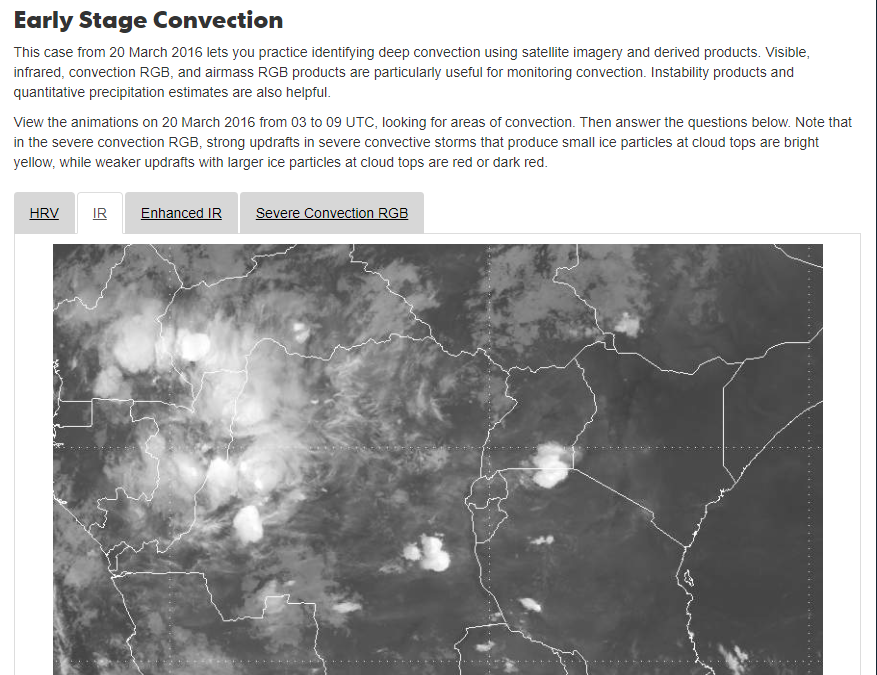 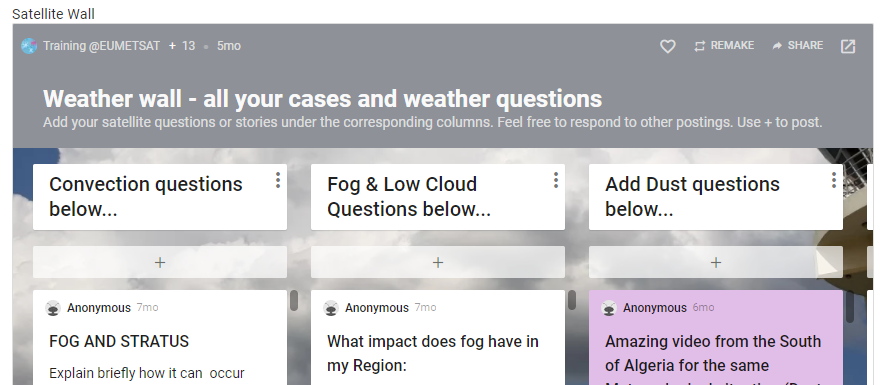 Skills frameworks:
Competencies

Satellite skills
Challenge: Framework is missing Atmosphere, Climate & Agriculture 

These keep us focuses on the skills we need to teach and stop a drift to theory only
Partnerships
WMO Global Campus
RTC Network
VLab centres of excellence
Operational services 
Universities

Where we had relationships we wee able to work and in many cases deepen our work together.

Building relationships we did not have was a challenge
Theoretical basis for EUMETSAT training
Merrill's 5 principles - good things happen (learning) when :

You teach with real-world problems.
What the students already know is activated as a foundation for skills and knowledge.
You demonstrate the new skills and knowledge.
The students apply the new skills and knowledge. 
The students integrate their new skills  into their day to day work
Innovations:
Working with software notebooks

Increasing accessibility of courses
Innovation Software Notebooks
OPEN!
Code
Output
Instruction
Accessibility:
People who would have otherwise had a travel constraint were able to participate in the courses

Streaming and observer modes of participation made the courses a little more open
Future – how do we know we are doing a good job?
Improving the connection of the needs assessment to all the needs information available, formal and informal, targeted at training and secondary

Impact assessment of interventions as a whole over a 3-5 year period looking to stories of significant change
Future - cloud computing for training
We plan to grow the use of cloud computing within our own training
As well as teaching cloud computing
This will extend to AI applications in meteorology
Integration
For me there is (almost) no such thing as a satellite course

Operations requires the use of satellite data in the context of doing a job and with other data. 

Hence the need for integrated courses – for example the EUMeTrain marine course deals with so much more that satellite data.